ICT’s and Internet use by adolescents
Updated 2016
1
EUTEACH WEBSITE
2
OBJECTIVES
Understand the range of internet uses among adolescents and their various meaning
Assess the positive and possible harmful impact of internet  on adolescent health and development
Provide counseling to the  adolescent patient and his parents/caregiver; if needed, refer adolescents to specialized professional
3
A 15 year old boy is brought to your office as he is spending too much time on internet (~3 hours during weekdays and 6-8 hours on Saturday and Sunday). 
He has his own mobile and his own computer, plus a wide screen in his own room; Very successful in online gaming and has a lot of foreign “virtual” friends  
His grades have recently dropped and he has difficulties in getting up in the morning. 
The boy denies any problem and just thinks that his parents are old-fashioned. 
He is interested in following auctions and indices on specialized trading sites.  
His relations with his parents are fair: they object to his use of internet but otherwise are supportive and friendly. He has one younger brother and two younger sisters.
4
A  world  which  speeds  up ...
600 US $ for the analysis of your genome in 90 mn.
A15,600-kilometre link via the Canadian Arctic, will cut the "latency", between London and Tokyo from 230 milliseconds to 168 milliseconds…
Same applies to computer technology
It is hard to figure out where we will stay in ten years
Digital natives
Children and adolescents were born with internet and  ICTsInformation communication technology
Most of us were not
We have entered a post figurative society
The average US teenager send ~100 SMS per day
ICTs have and will transform our society more deeply than what we can expect:
Universal  and instant access to information
Modification of learning process, multitasking
Social networking (e.g. facebook)
Plagiarism, electronic threats
Global ICT developments, 2001-2011
World Telecommunication/ICT Indicators Database
Individuals using the Internet per 100 inhabitants, 2001-2011
World Telecommunication/ICT Indicators Database
Use of internet
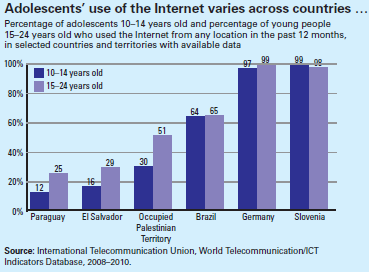 Use of mobile phones
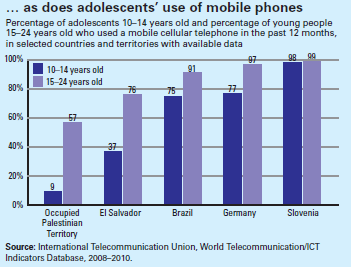 Use of ICTs …
Computers / tablets
Smart phones and iPhones
Types of use:
Web search engine
Chat and forums
Off-line & on-line games
SMS
SNS: myspace, facebook, tweeter, Instagram etc.
Internet & ICTs:  two issues
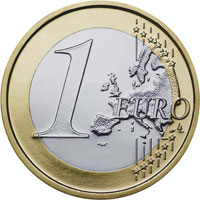 The two sides of the coin : adolescents wired for better and for worse
The responses: internet & ICTs are not the devil,  but…
The good side ..
A stimulating and enjoyable tool
A resource: information/counselling
A training/teaching device
Means for exchanges, keeping connected
A way to explore the worldA bridge between low and high income countries
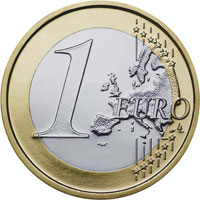 The less good side ..
Fatigue, sleep problems, obesity, backache... 
A risk for isolation or addiction
A way to access to brutal chocking images  
Sexting & pornography
Cyberbullying, violence
Sexism & racism
Online solicitation: harmful behavior / delinquency / unsafe encounters 
An ombilical cord with anxious parents
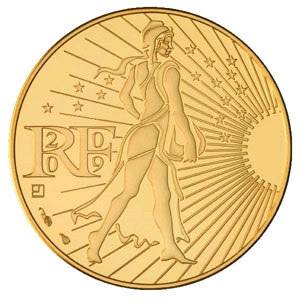 Internet use:assessement
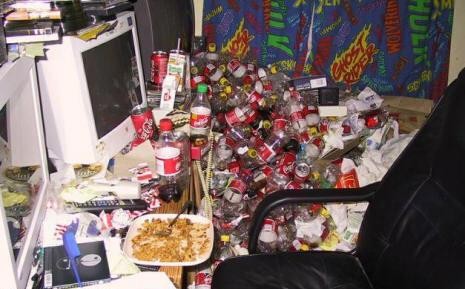 The  HEADS  concept
Home 
Education, Eating
Activities, including internet
Drugs 
Sexuality/Safety/Suicide
Goldenring & Cohen 2004
[Speaker Notes: Ich möchte nun noch ein paar Anmerkungen zum psychosozialen Screening machen: Wie das Stethoskop des inneren Mediziners eiin sehr feines Instrument ist, mit dem -allerdings nur mit entsprechender Erfahrung-sehr gut kardiale Pathologie vorausgesagt werden kann, die dann im Echokardiogramm bestätigt werden kann, so ist das psychosoziale Interview das Instrument des Arztes der Jugendliche sieht. 
Jeder mediziner wird sich seine eigene Methodik entwickeln oder entwickelt haben, das Interview der Kollegen aus Los Angeles hat sich v.a. Ausbildungszwecke bewährt. Das Akronym HEADS ist einfach zu merken, und steht für die Bereiche, die abgedeckt werden sollten. Dabei geht man sanft von weniger sensitiven zu mehr intimeren Fragen über.]
Assessement
EVOLUTION OF INTERNET USE
Age at which was started, frequency, amount of time spent, type os use, circumstances, alone or with mates, tolerance to withdrawal 
Perceived reasons for internet use, perceived meaning 
Loss of control over internet use
CONSEQUENCES  
School failure, health problems, debts, struggle with parents
PSYCHOSOCIAL FUNCTIONING & BACKGROUND
Other activities and interest, profile of friends, substance use..
Family functionning
THE MEANING OF INTERNET USE
A pleasure to experiment, to build 
A search for social connections
The struggle to win
A sensation seeking orientation
risk
Tisseron S. : l’enfant au risque du virtuelles quatre ressorts d’une passion,  2006
Some criteria
Not only time spent using ICTs
But the time spent to think about it
Sensation seeking
Narcissistic functionning
Lack of motivation/impact on school/working activities
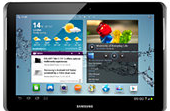 Interventions
Risk reduction  
Brief interventions
MISUSE
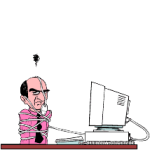 Work with the family 
Psychotherapy
Interventions within school
ABUSE
Conclusions for parentspediatricians and caregivers
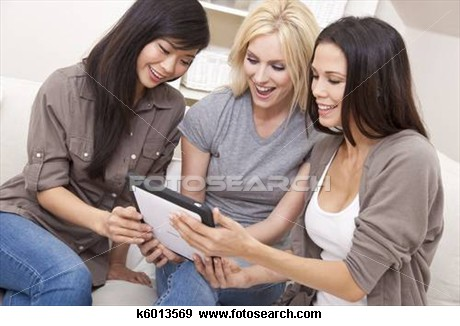 We have to live with ICTs: no choice!
Be interested in (new) ICTs
Co-view & co-play: improve their critical viewing & thinking
Discuss the meaning of internet use with adolescents
Negociate type & duration of internet use  
Emphasize alternative activities
A 15 year old boy is brought to your office as he is spending too much time on internet (~3 hours during weekdays and 6-8 hours on Saturday and Sunday). 
He has his own mobile and his own computer, plus a wide screen in his own room; Very successful in online gaming and has a lot of foreign “virtual” friends  
His grades have recently dropped and he has difficulties in getting up in the morning. 
The boy denies any problem and just thinks that his parents are old-fashioned. 
He is interested in following auctions and indices on specialized trading sites.  
His relations with his parents are fair: they object to his use of internet but otherwise are supportive and friendly. He has one younger brother and two younger sisters.
24